Memórias de aluno no ensino de ciências e biologia
Metodologia do Ensino de Ciências Biológicas I
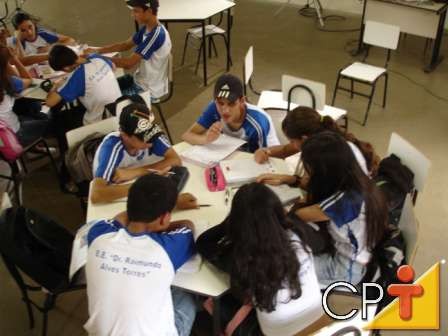 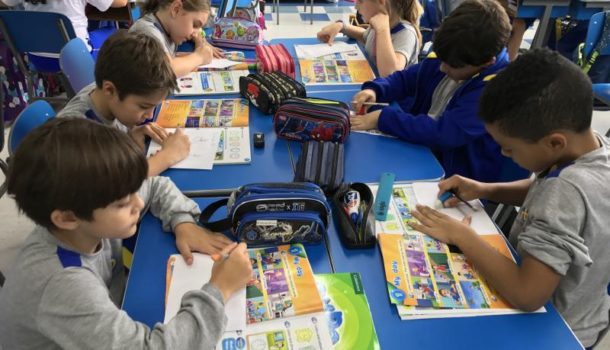 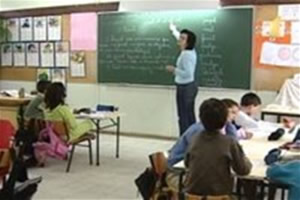 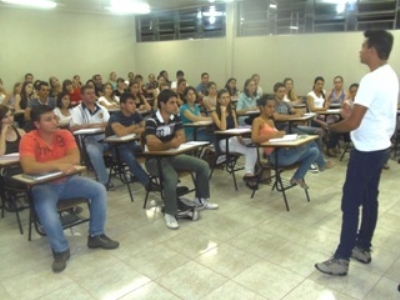 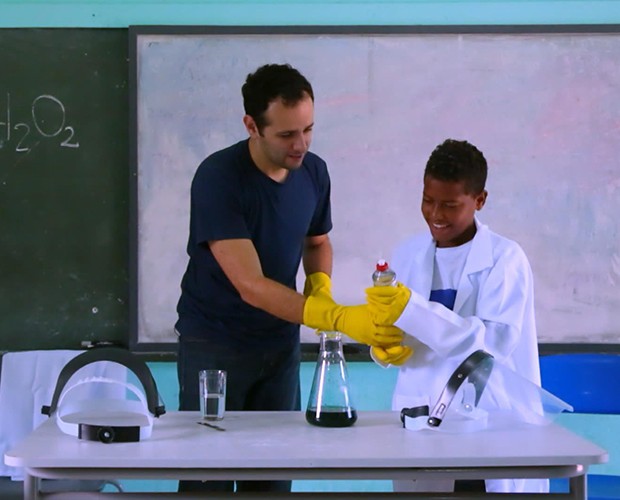 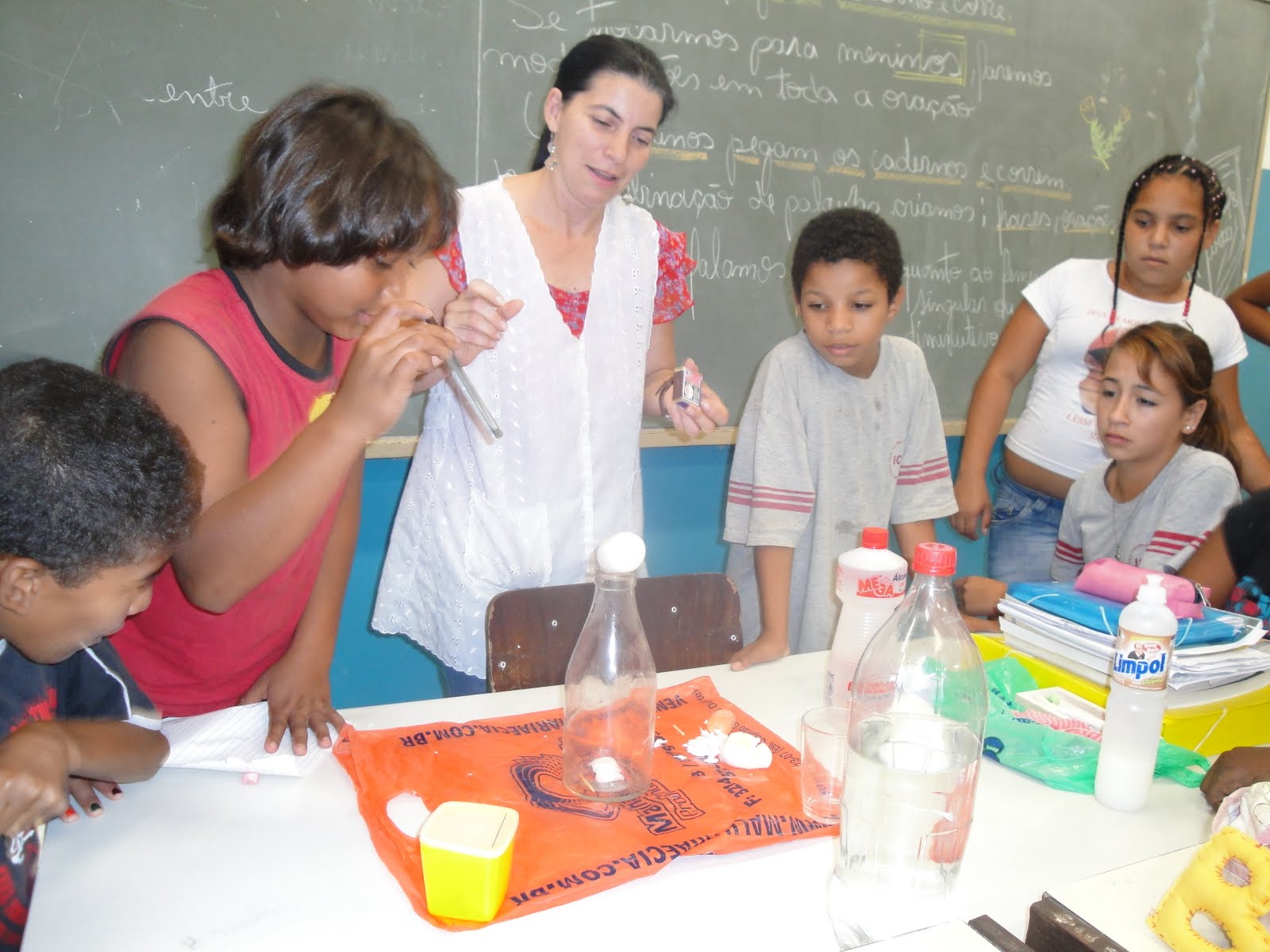 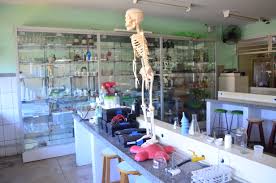 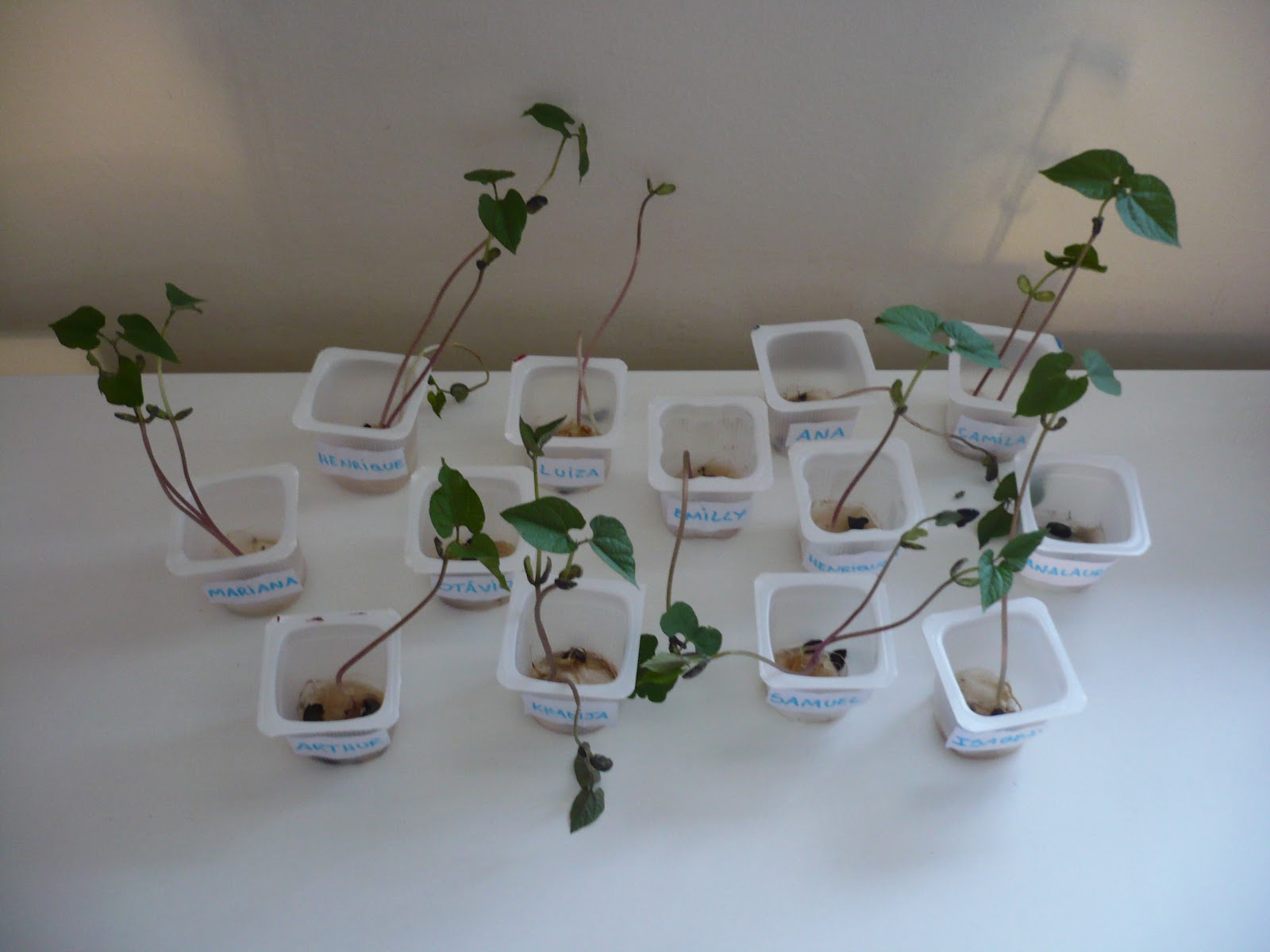 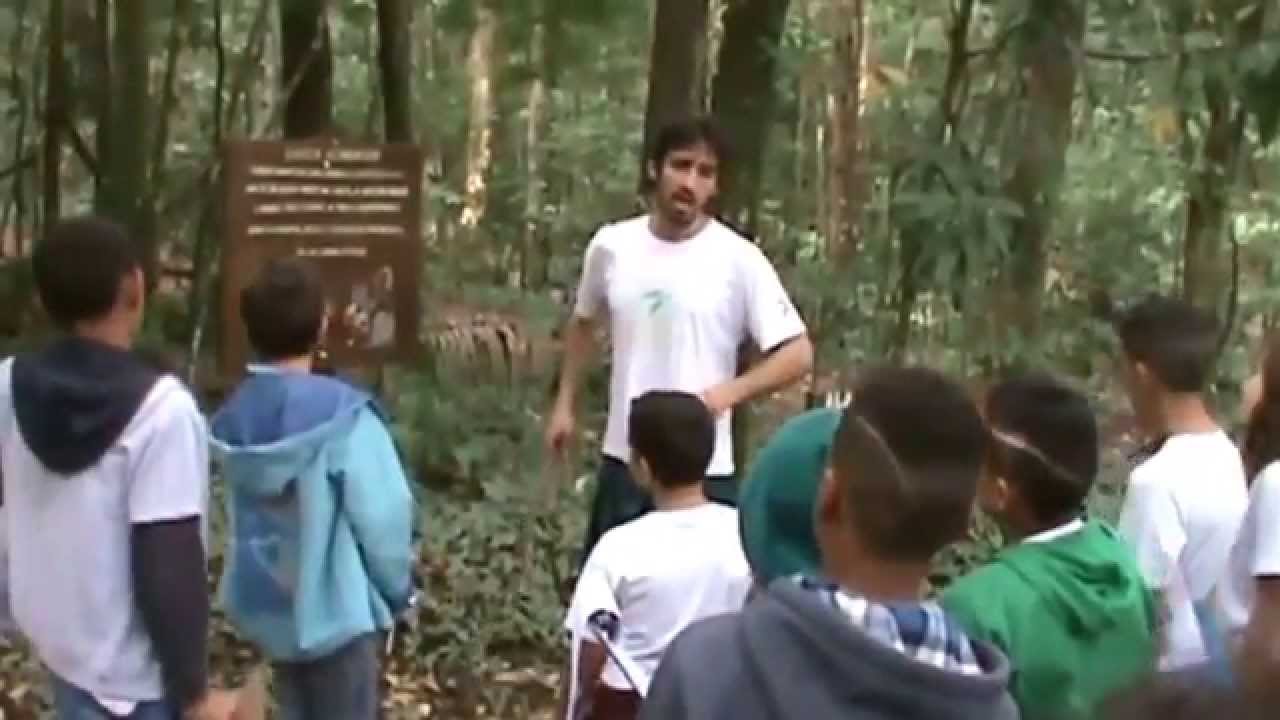 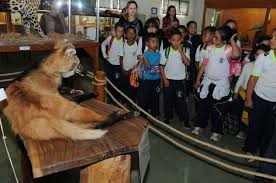 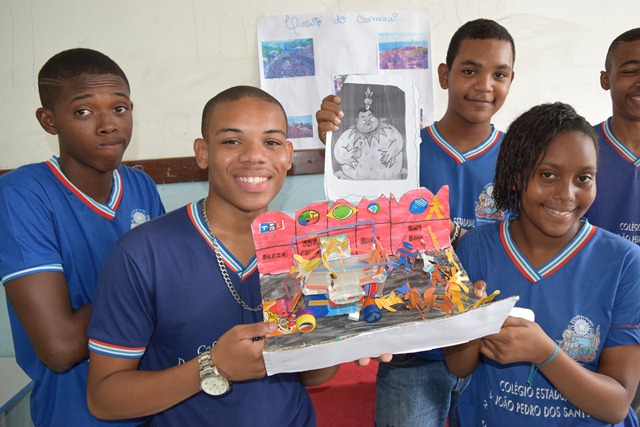 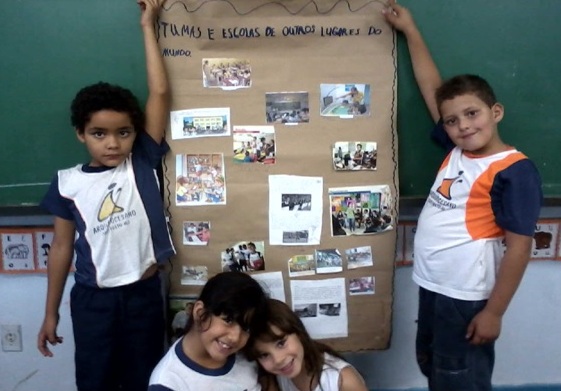 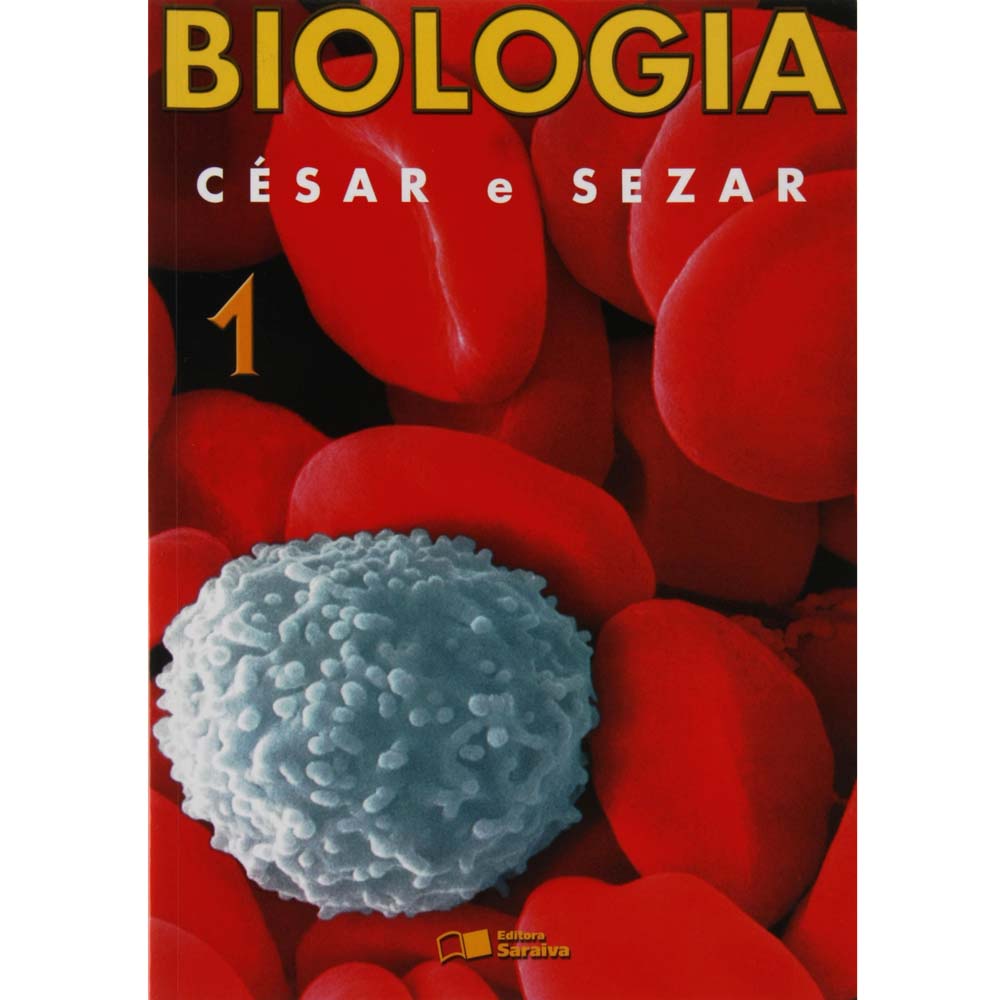 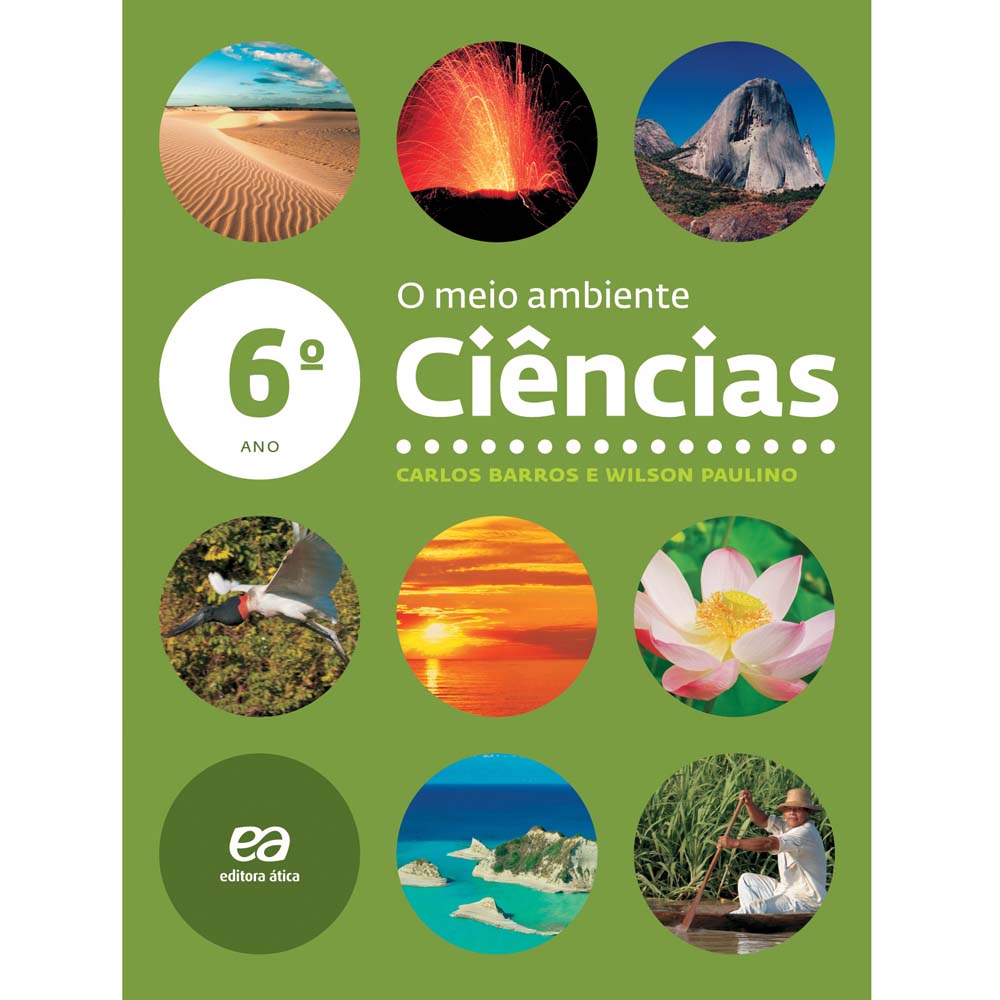 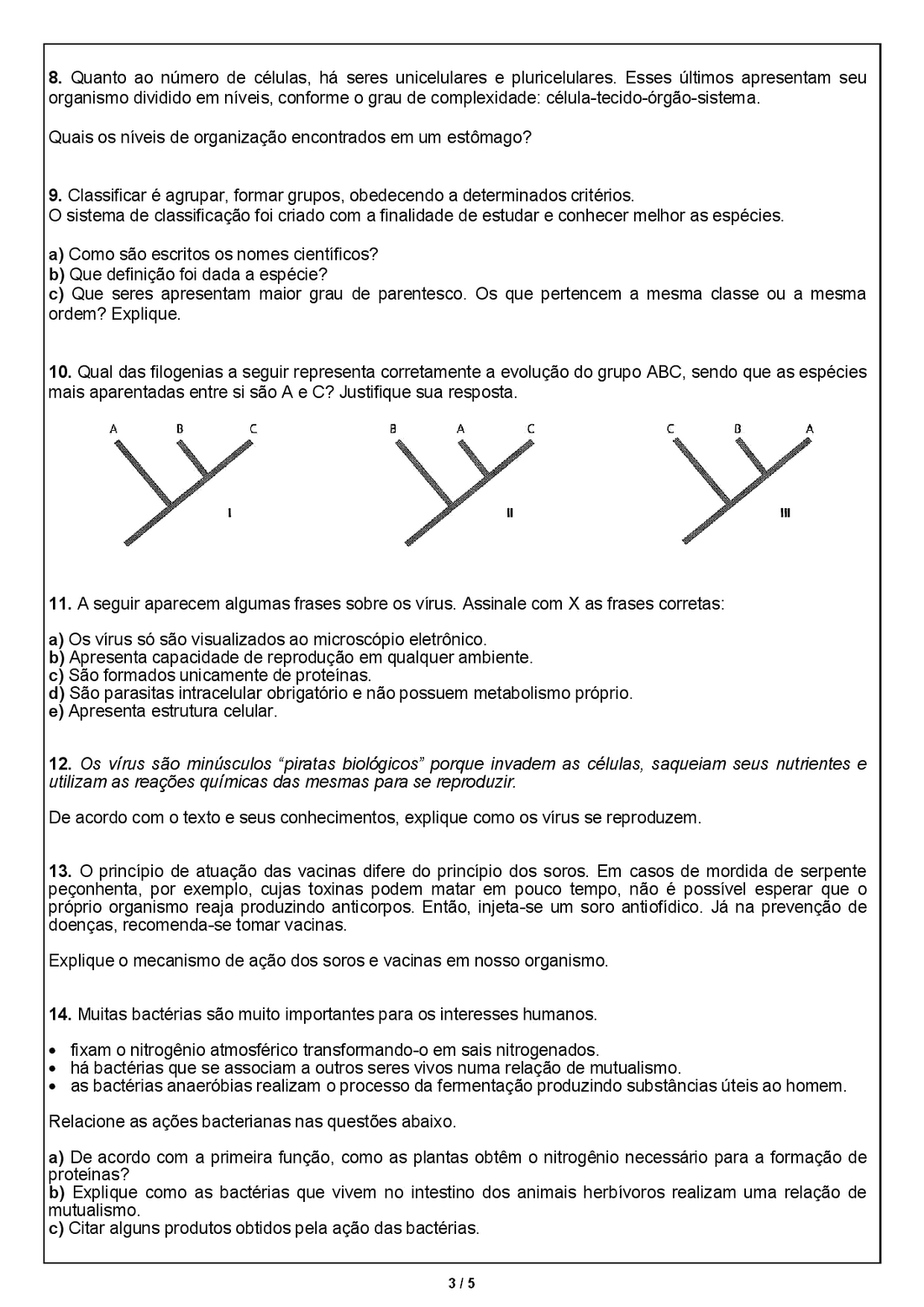 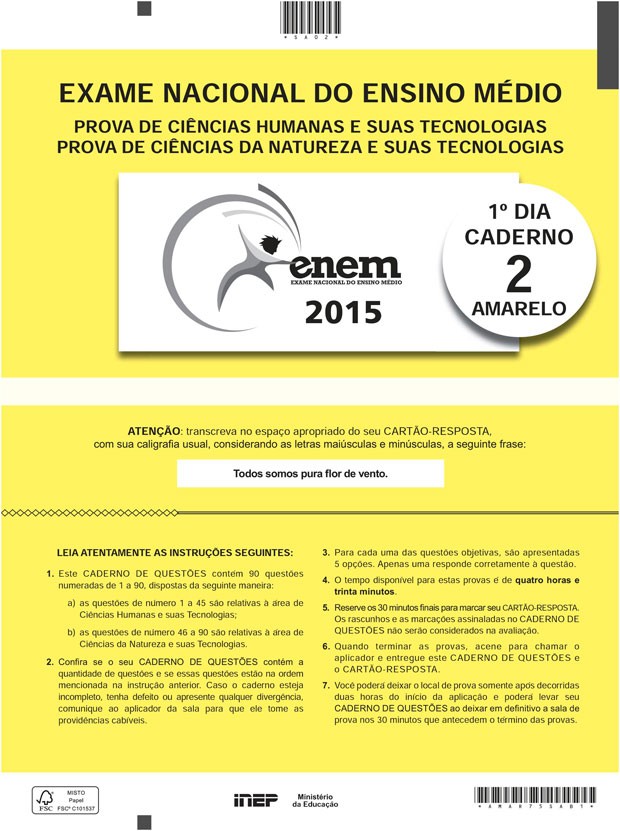